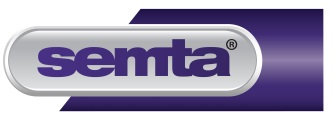 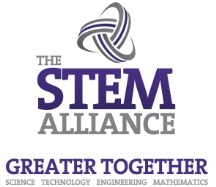 Testosterone in Male and Female
Laura Altin
Lambeth College
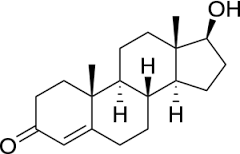 Students Name: …………………………………………………………………..
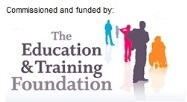 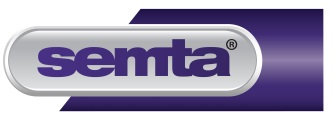 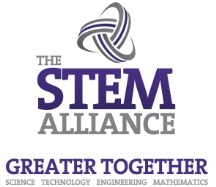 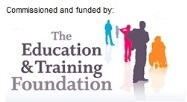 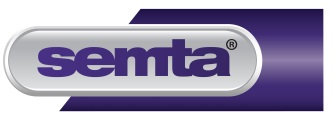 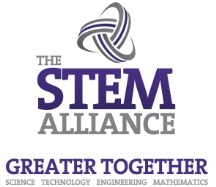 Testosterone in Male 
& Females
Does it matter?
Using Draw an average representation of maximum and minimum testosterone level in males and females assuming their peak is at midday and the minimum is at midnight.  Discuss the role of testosterone in males and females in sport performance.

Testosterone in average adult male: 270 – 1070 ng/d; in average adult female; 15-70 ng/dL(available from http://wwwhealthline.com/health/low-testosterone/testosterone-levels-by-age)

Assume that the peak of testosterone is at midday and the lowest point at midnight how would your curve look? Think of what values you need to place on the x and y axis and draw the graph. Include labelled axes, keys and title.
 
Read the attached table about some Olympic game winners and their achievements and discuss the role of testosterone in sport in females and males.
BEIJING 2008 SOME OLYMPIC GAMES WINNERS
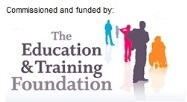 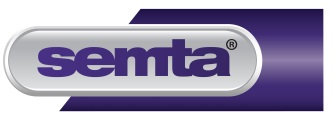 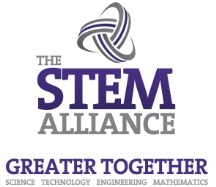 Testosterone in Male 
& Females
Does it matter?
1)
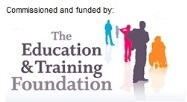 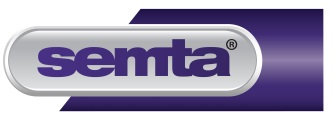 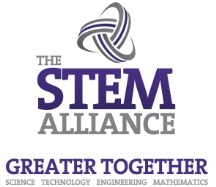 Testosterone in Male 
& Females
Does it matter?
2)
Discuss the role of testosterone in sport performance between males and females using the Olympic winners data provided below.
________________________________________________________________________________________________________________________________________________________________________________________________________________________________________________________________________________________________________________________________________________________________________________________________________________________________________________________________________________________________________________________________________________________________________________________________________________________________________________________________________________________________________________________________________________________________________________________________________________________________________________________________________________________________________________________________________________________________________________________________________________________________________________________________
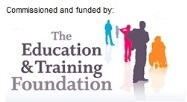 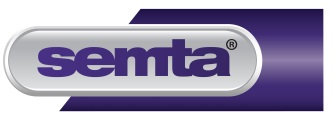 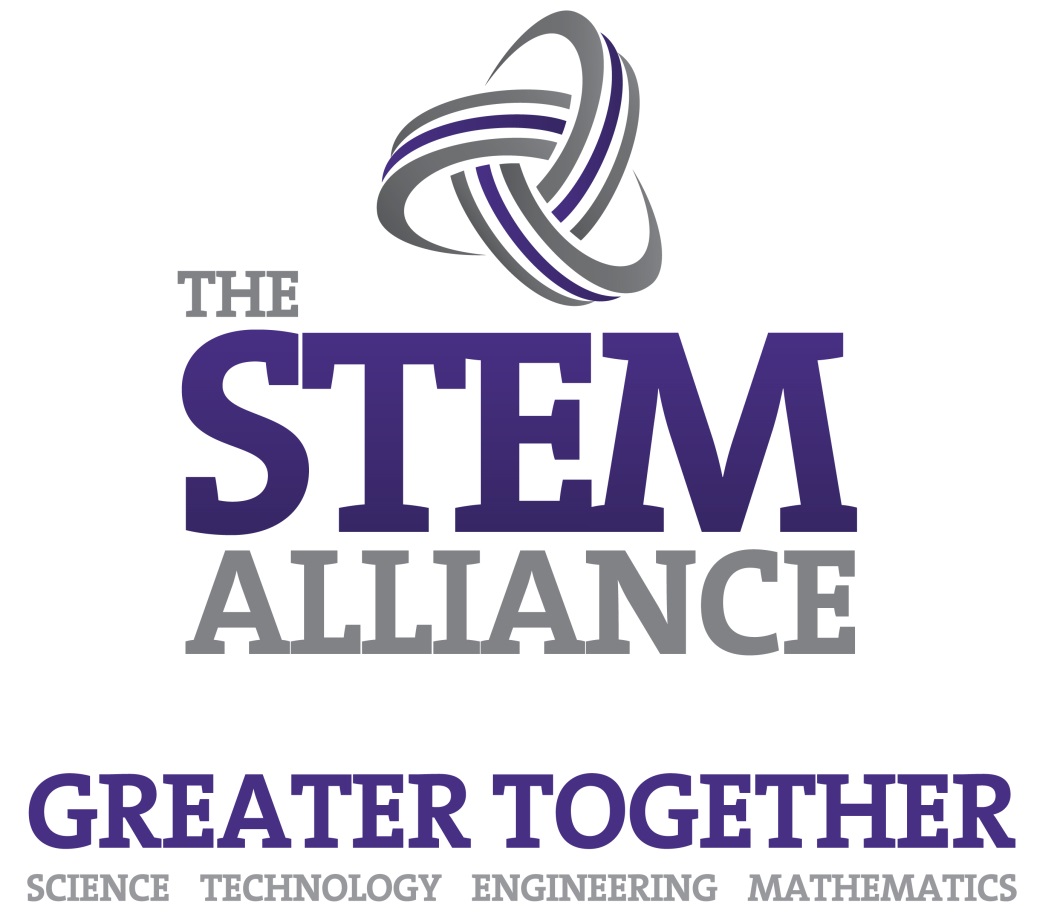 For further information please contact The STEM Alliance enquiries@STEMalliance.uk or visit www.STEMalliance.uk
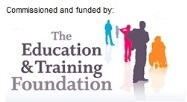